* حفـّظوهم *
طرق حفظ القرآن
حفظوهم
أخي المدرس:
هذه الخطوات ليست موجهة إليك أصالة وإنما المخاطب بها الطالب، ودورك على أقل تقدير إن وجدتها صحيحة أن تنقلها بطريقتك إلى الطالب ليعمل بها.
من المعيب أن يأتي الطالب إلى المسجد ليحفظ القرآن فيرده المدرس إلى أهله ليحفظوه!
((سيأتيكُم أقوامٌ يطلبونَ العِلمَ فإذا رأيتُموهم فقولوا لَهُم مَرحبًا مَرحبًا بوصيَّةِ رسولِ اللَّهِ صلَّى اللَّهُ عليهِ وسلَّمَ واقْنوهُم قلتُ للحَكَمِ ما اقْنوهُم قالَ علِّموهُم)). رواه ابن ماجه  وصححه الألباني
البداية:
حدد: أي اتخذ القرار الحازم في حفظ القرآن.
  وللتحديد خمس طرق مجموعة في قولك (كم أكل)
الكاف: كم تريد أن تحفظ؟ وفي كم ستحفظ ذلك؟ وكم سيبقى لك من إنجاز المهمة؟.
الميم: متى تنتهي من حفظ ذلك؟ (استخدام الجداول والخطط).
الهمزة: أين ستحفظ؟ في مكان ليس فيه ملهيات وخير الأماكن هو المسجد
الكاف: كيف تحفظ القرآن؟ 
اللام: لماذا تحفظ؟ استشعار فضائل الأعمال مثل وقود السيارة ومثل جنزير الدراجة.

ولا تستصغر الطلاب, فإنهم يعون ما يقال لهم وإن كانوا صغاراً, ولنا في الحسن بن علي رضي الله عنهم خير مثال.
انظر الورقة المرفقة 
ولمعرفة درجة الأحاديث, يراجع موقع الدرر السنية, قسم الموسوعة الحديثية
كيف تحفظ القرآن؟
الإخلاص: وقال أهل العلم: إنما يحفظ الرجل على قدر نيته.
 حسن الظن بالله.
 الحب والحماس.
 الاستعانة بالله.
 تقليل الحفظ.
 القراءة الصحيحة المجودة.
التكرار
النجار والمطرقة !!
كل طرق الحفظ والتمكين –حسب ما أعلم– تعود إلى:
أسلوب التكرار
وبرهان ذلك قول النبي : 
(تعاهَدوا القرآنَ، فو الذي نفسي بيدِه، لهو أشدُّ تفصيًا منَ الإبلِ مِن عُقُلِها). رواه البخاري

وقول إمام الحفاظ ”البخاري“ لما سئل عن وصفة للحفظ, قال: (لم أجد مثل نهمة الرجل, ودوام الاطلاع) ا.هـ

وكذلك طريقة أئمة الحفظ في هذا العصر –أعني الشناقطة– فإنهم يعتمدون على التكرار.
بعض التوجيهات في أسلوب التكرار :
مفتاح الحفظ 40 مرة وأدنى الكمال 100 
القراءة نظر قراءة صحيحة بتأن عشر مرات أو أكثر.
التسميع لنفسك عشر مرات أو أكثر مرة نظر ومرة غيباً.
التسميع غيباً عشر مرات أو أكثر ، ثم القراءة نظر عشر مرات ثم غيباً.
القراءة بالمحفوظ في الصلاة وخارجها.
التغني بالمحفوظ طوال اليوم.
7) الربط بين المقطع والمقطع وبين المتشابهات.
يستخدم في ربط المتشابهات:
أ- الحفظ المتقن يقوم على أمرين, التكرار وضبط المتشابهات.
ب- الاهتمام بالمتشابهات التي تعني الطالب.

ج- ضبط المتشابهات بالتقعيد:
مثل: هذا النمل ونحن المؤمنون.
ومثل: من إبراهيم على البقرة.
ومثل: اعلم يامن يموت أن اللهو قبل اللعب في الأعراف والعنكبوت.
ومثل: غُفر أولاً للحاج محمد يوسف.
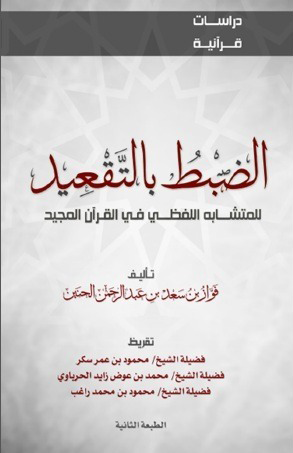 وخير ما يعين على ذلك كتاب:الضبط بالتقعيد
8) التركيز بإشباع العين من الصفحة حتى يتمكن من تصور الصفحة في ذهنه، ومعرفة موضع الآية أو رقمها ولو تقريباً.
9) الجهر والتغني وخاصة في صلاة الليل، لقوله تعالى: (إن ناشئة الليل هي أشد وطأً وأقوم قيلاً).
10) تكرار المقطع أثناء الحفظ بالتجويد.
الأناة وعدم الاستعجال.
التحدي مع نفسك أو غيرك.
كتابة المقطع.
التسميع لغيرك.
المذاكرة والمناقشة مع زملائك.
فهم ما حفظت ويقترح في ذلك كتاب: (السراج في بيان غريب القرآن) للشيخ محمد بن عبدالعزيز الخضيري، وكتاب: (التفسير الميسر) طبعة مجمع الملك فهد.
التبكير في الحفظ صباحاً وكذا التبكير في العمر.
الرياضة غير المفرطة.
الصيام.
حفظ لياقة الحفظ بدوام الحفظ والمراجعة.
 أ- لا ينقطع عن الحفظ والمراجعة إلا في إجازة نهاية الأسبوع وإجازة العيدين.
ب- اتخاذ وقت مقدس للحفظ والمراجعة، لا يقبل الالغاء أو التأجيل إلا للضرورة.
التحفيز للنفس.
المتابعة للخطة وتعديلها إن احتيج لذلك.
لا تفكر في الفشل.
الحفظ المتقن.
العمل بما حفظت.
التسخين.
تاءات الحفظ
أ- تهيئة نفسية بالتفاؤل وطرد الرسائل السلبية.
ب- تسخين.
ج- تركيز.
د- تكرار.
ه- تربيط.
همسة في أذن الطالب
أخي لن تنال العلم إلا بستة      سأنبيك عن تفصيلها ببيان
ذكاء وحرص واجتهاد وبُلْغة      وصحبة أستاذ وطول زمان
قواعد في المراجعة
1- رأس المال مقدم على الربح (عربية تسوق)
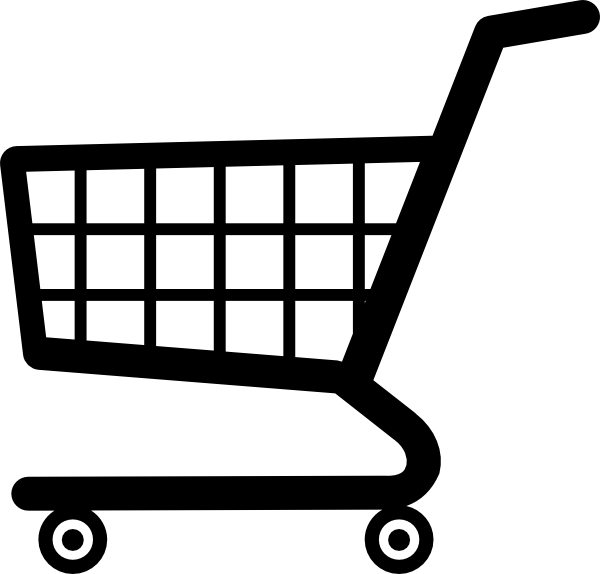 2- المداومة على المراجعة:
أ) للحفاظ
ختمة كل ثلاث أيام ولا يزيد وهي أعلاها، قال صلى الله عليه وسلم: (لا يفقه من قرأه في أقل من ثلاث). رواه أبو داود
ثم ختمة كل ستة أيام،  قال أهل القرآن: (من قرأ خمسه لم ينسه).
ثم ختمة كل أسبوع وهي أعدلها وعليها عمل الصحابة 
قال أوس (سألت أصحاب رسول اللهِ صلى الله عليه وسلم كيف يحزبون القرآن قالوا ثلاث وخمس وسبع وتسع وإحدى عشرة وثلاث عشرة وحزب المفصل وحده) رواه أبو داود.
ويجمعها قولك: *فمي بشوق*.
ثم ختمة كل أسبوعين وهي أقل ما يقبل من الحافظ.
ب) لغير الحفاظ
 من كان حافظاً  15 جزء اً  فأكثر ، فعليه أن يراجع محفوظه كاملاً كل أسبوعين مرة على الأقل.
 من كان حافظاً أقل من 15 جزءاً فعليه أن يراجع محفوظه كاملاً كل أسبوع مرة على الأقل.

3- التسميع لغيرك.
4- المراجعة الصغرى لآخر خمسة دروس سابقة.
5- قانون التمكين =
الحفظ المتقن + المراجعة الكبرى + المراجعة الصغرى
مخطط الختمة
عندما يدخل الطالب المدرسة يعرف هو وأهله ومدرسوه والمحيطون به مراحل الدراسة التي سيجتازها والمواد التي سيدرسها.

ولكن يا للحسرة هذا الطالب نفسه ولا من يحيط به ولا أهله ولا مدرسوه غالباً كل هؤلاء لا يعرفون متى سيختم القرآن.

لذا أحببت أن نتشارك في هذه الورشة القرآنية.